South sound 911 overview
Ruston City Council
October 4, 2022
WHO WE ARE
OUR JOURNEY
SOUTH SOUND 911 HISTORY
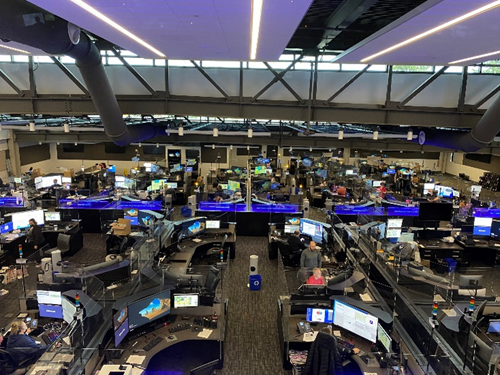 2010
Six 911 Centers 
2011
Proposition 1 
2012-2021
Law Enforcement Support Agency (LESA) became South Sound 911 
Strategic study conducted
Call processing
Governance
Radio systems
Facility completed at 3580 Pacific Ave.
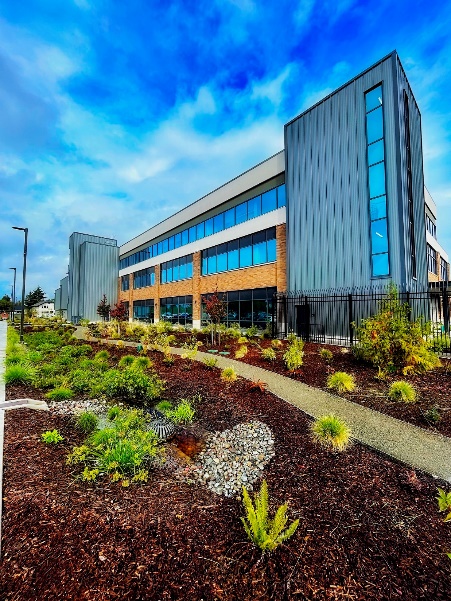 -VISION REALIZED!
BOARD OF DIRECTORS
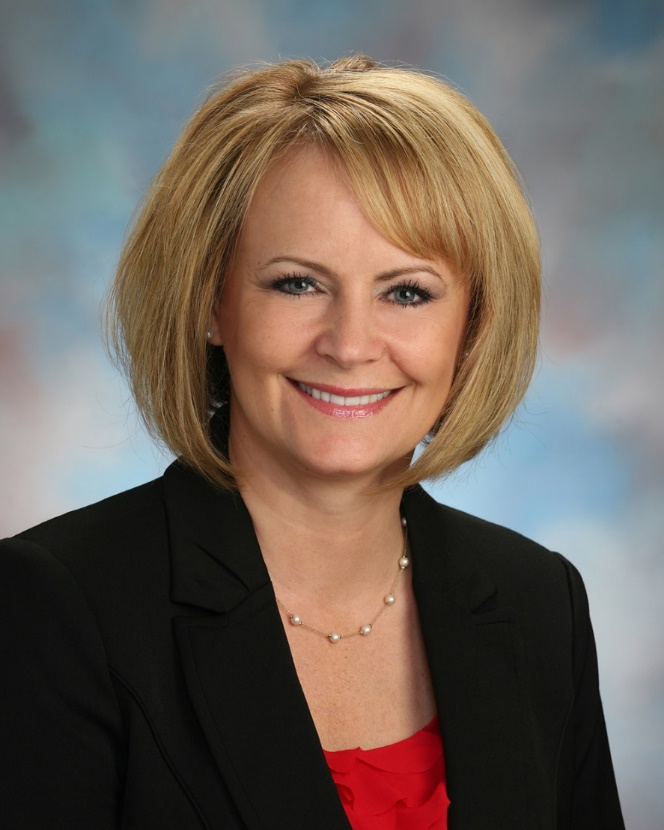 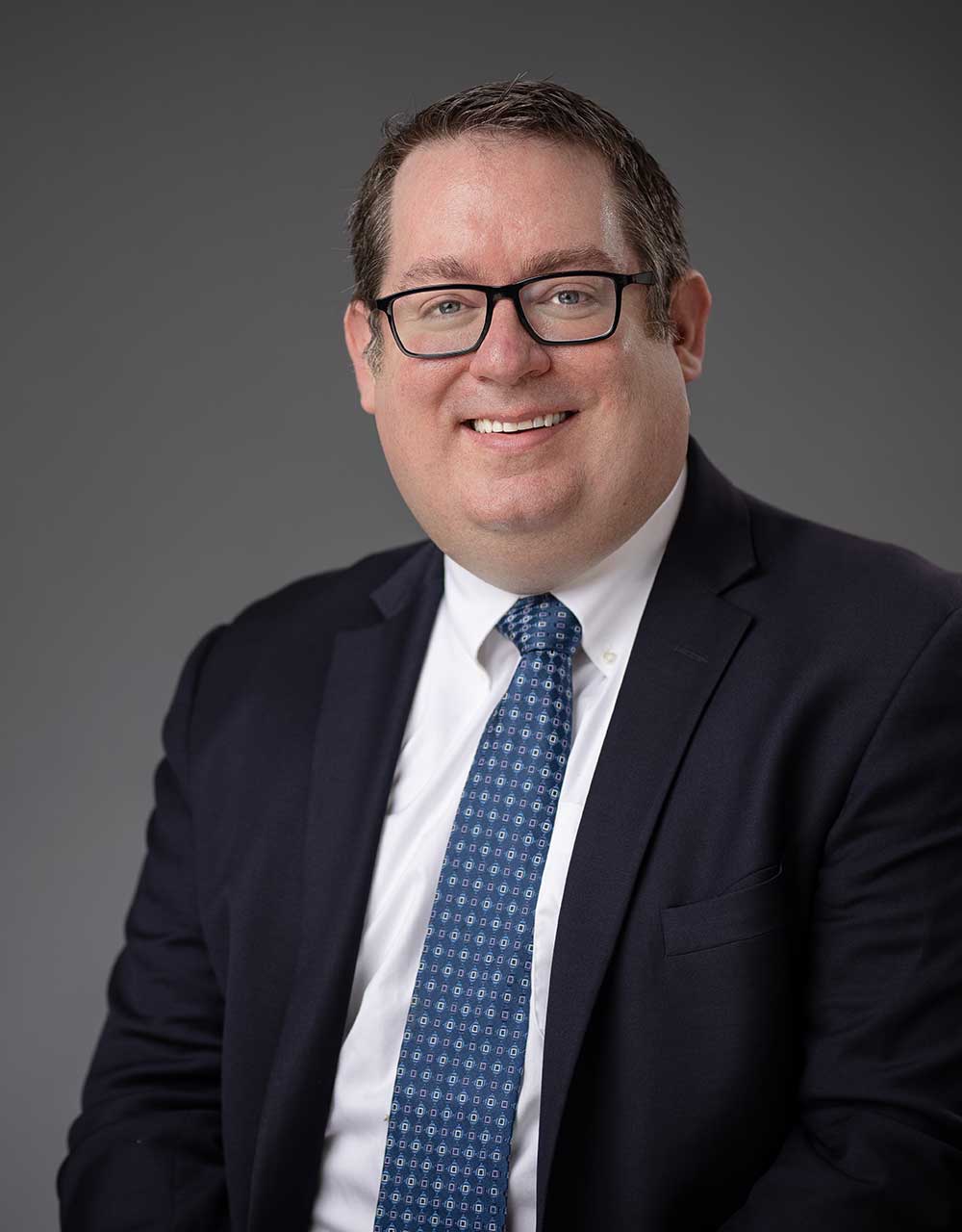 Julie Door, Board Chair
City of Puyallup Councilmember
Derek Young, Board Vice-Chair
Pierce County Councilmember
BOARD OF DIRECTORS
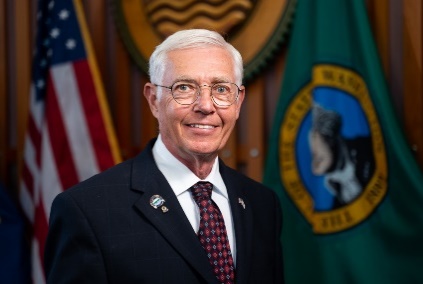 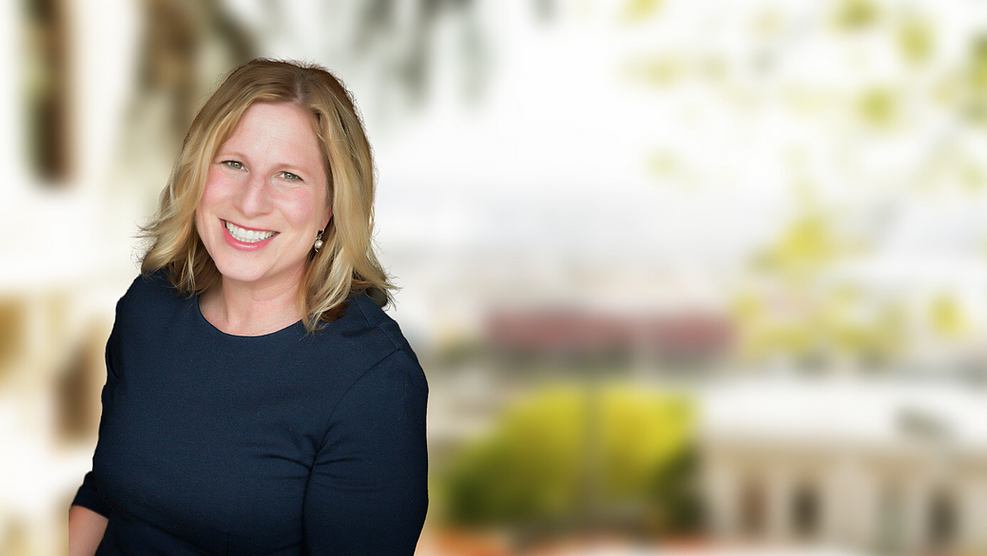 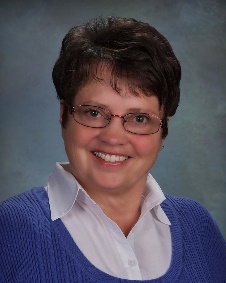 Kathy Hayden
City of Sumner Mayor
Sarah Rumbaugh
City of Tacoma Councilmember
Michael Brandstetter
City of Lakewood Councilmember
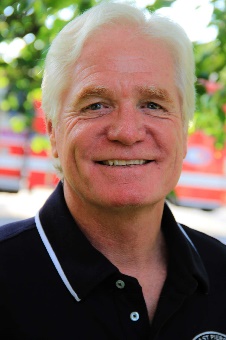 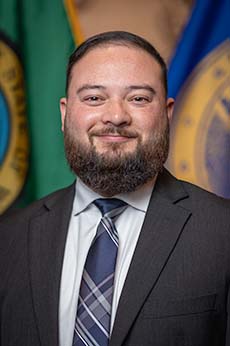 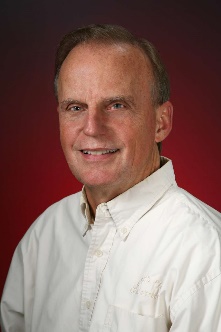 Joe Bushnell
City of Tacoma Councilmember
Pat McElligott
EPF&R Commissioner
Matt Holm
CPF&R Commissioner
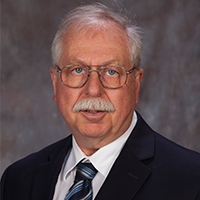 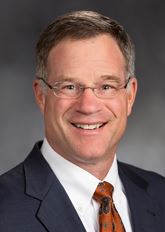 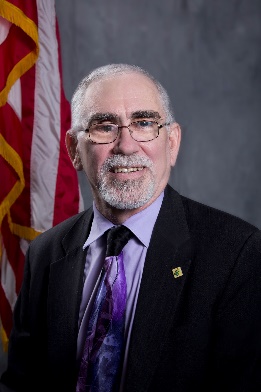 Dan Rankin
WPF&R Commissioner
Pat Hulcey
City of Fife Councilmember
Bruce Dammeier
Pierce County Executive
BOARD OF DIRECTORS
Board members are elected officials with representation that is reflective of the agency’s customer base. Seats on the board are allocated among South Sound 911’s member agencies based on the relative size of the most recently approved annual Communications Assessments payable by member agencies. Board members are appointed for three-year terms and there are no term limits.

Responsibilities of the Board of Directors include:
Confirm appointment of executive director
Approve contracts over $50,000
Ratify collective bargaining agreements
Adopt annual budget (including cost allocation formula)
Authorize capital projects
Direct policy and strategic objectives
WHAT WE DO
Operations &
Support Services
OPERATIONS
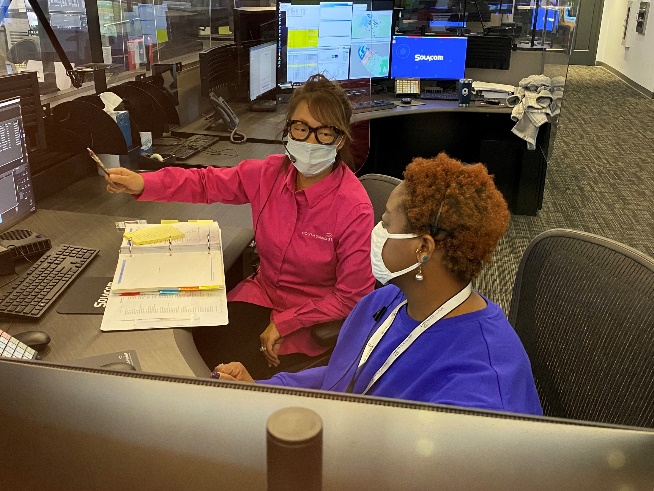 911 and non-emergency call processing
Text-to-911
Primary radio dispatch – police, fire, and medical
Protocols set by partner agencies
Secondary radio – data dispatch
Communication Center telephone reports
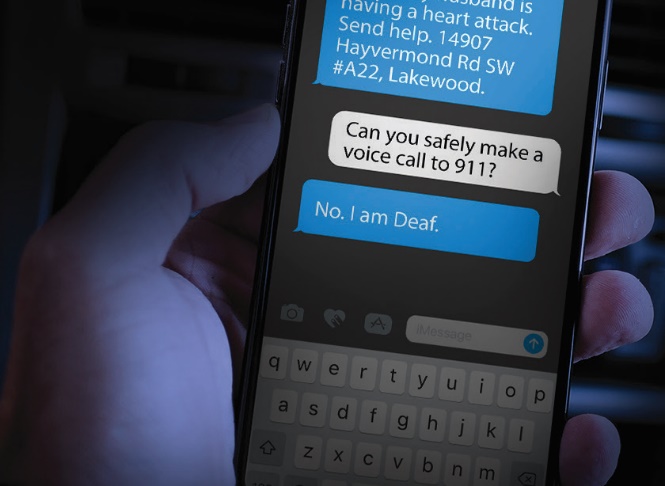 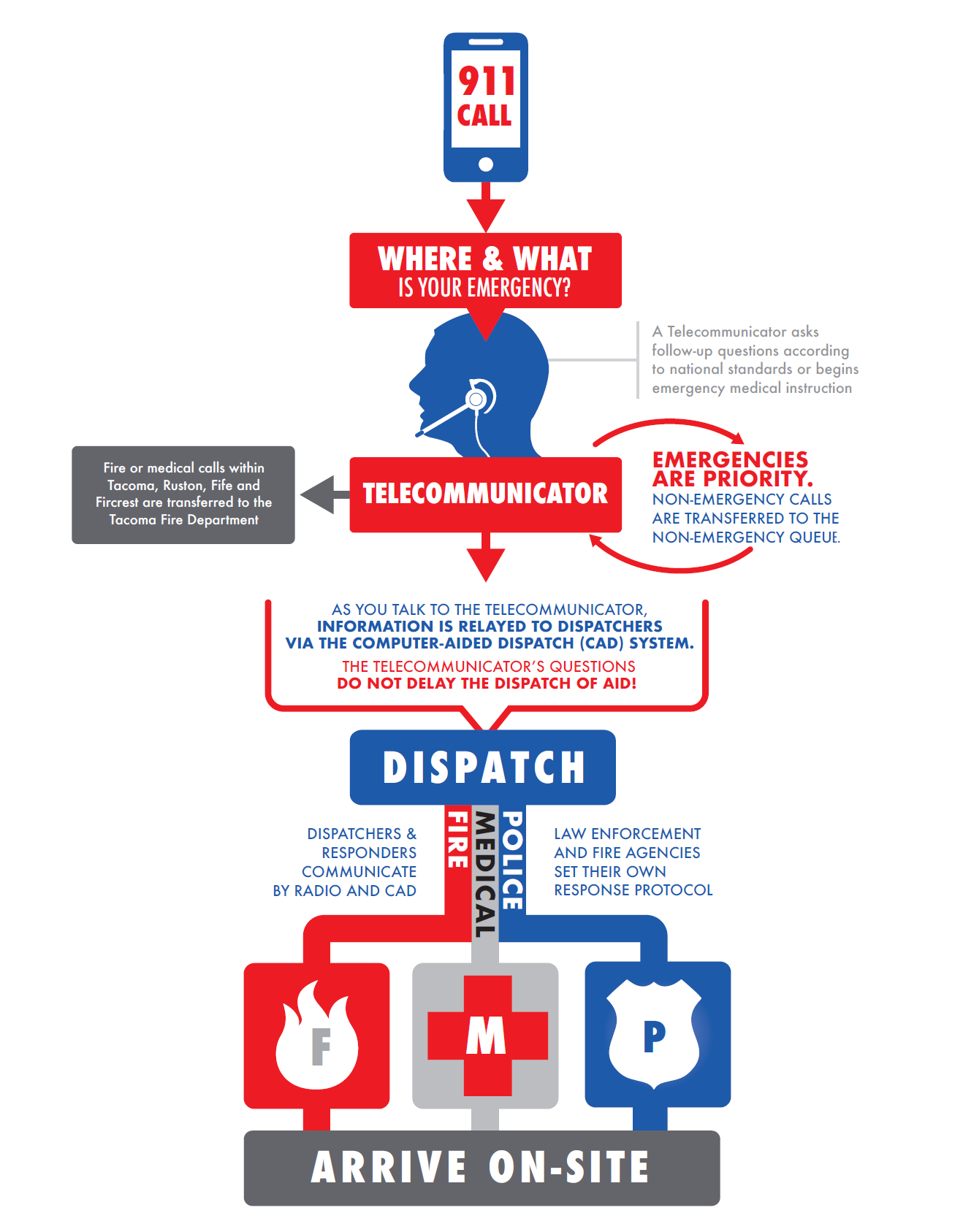 12
SOUTH SOUND 911 – CALL TAKING & DISPATCH
2017
2018
2019
2020
2021
SUPPORT SERVICES
Records Department
Public counter
Law enforcement records
Technical Services
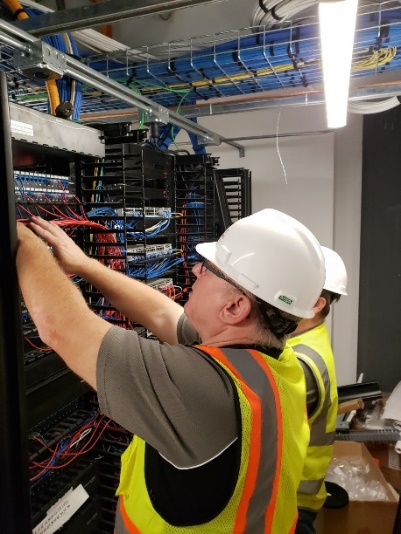 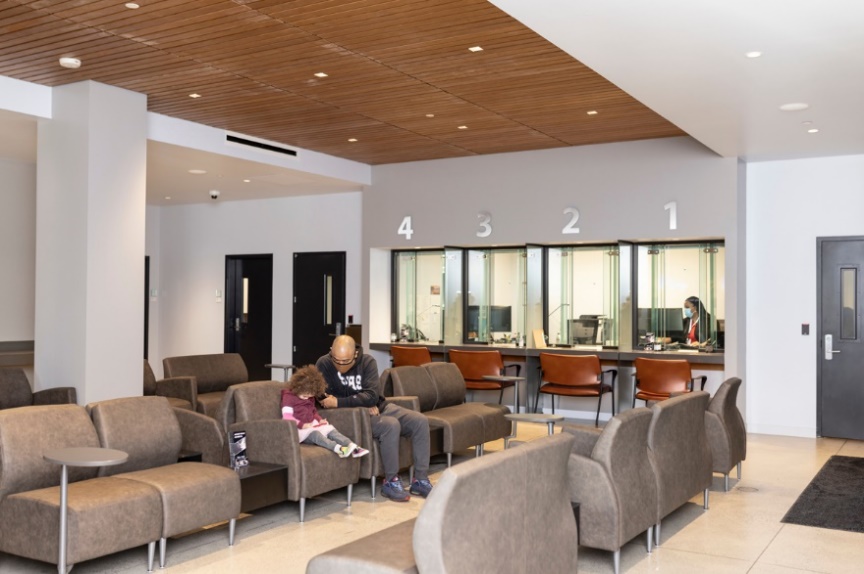 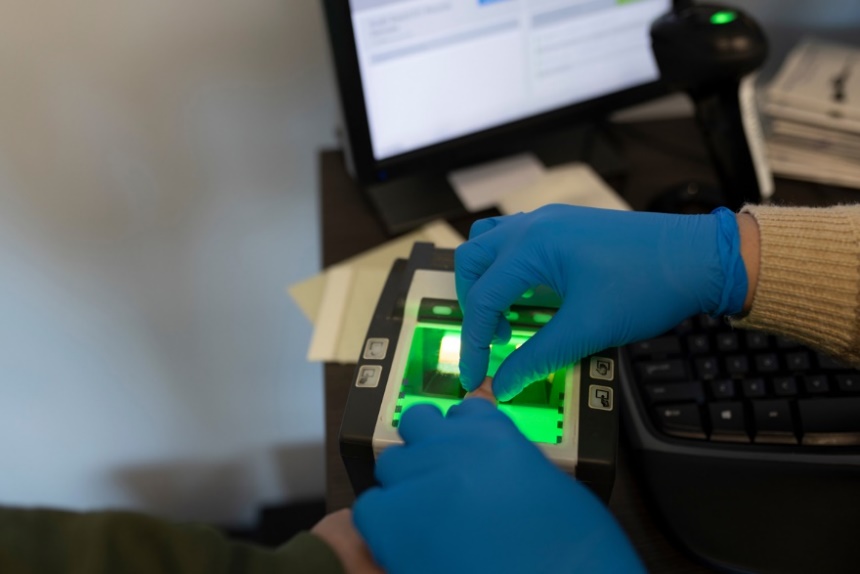 FINANCE
&
HUMAN RESOURCES
BUDGET & FINANCE
57% - Ops 
25% - Radio Debt
18% - Facility Debt
BUDGET & FINANCE
PERSONNEL & RECRUITMENT
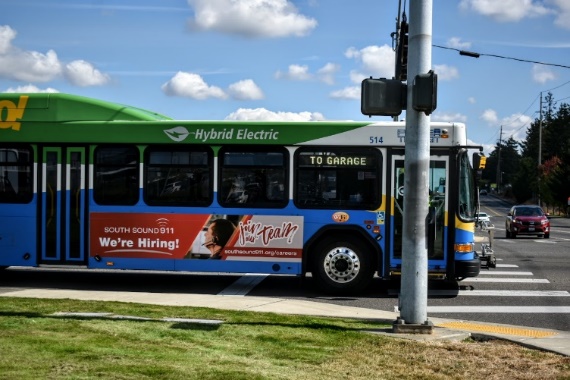 Current Employee Count	230
Budgeted			245
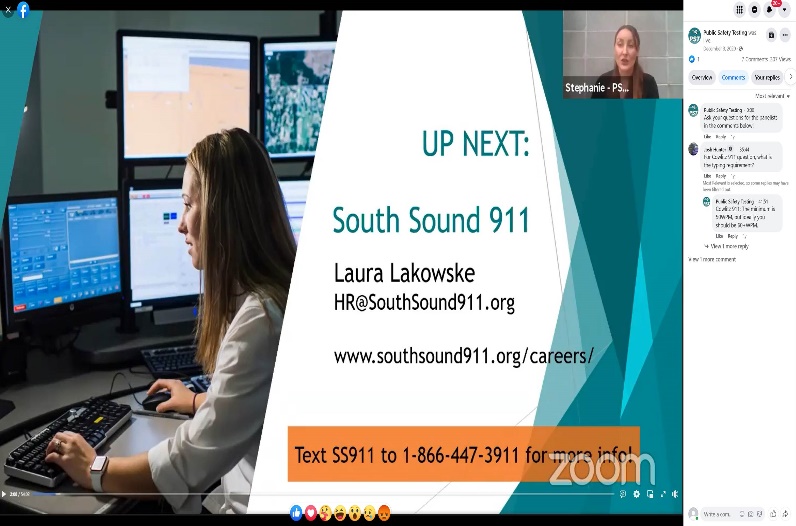 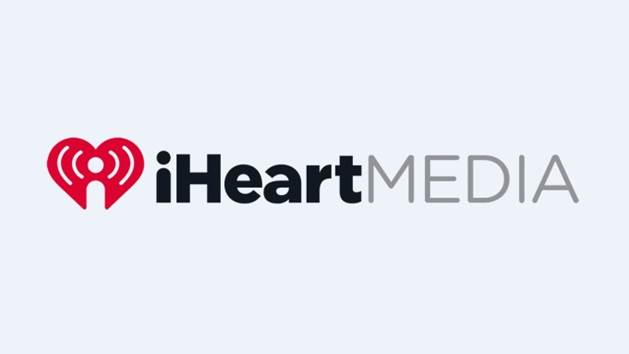 COMMUNITY RELATIONS
Social Media
@SouthSound911 (FB & Twitter)
@OfficialSouthSound911 (IG)

Media Relations

Website

911 Education

Volunteer Program
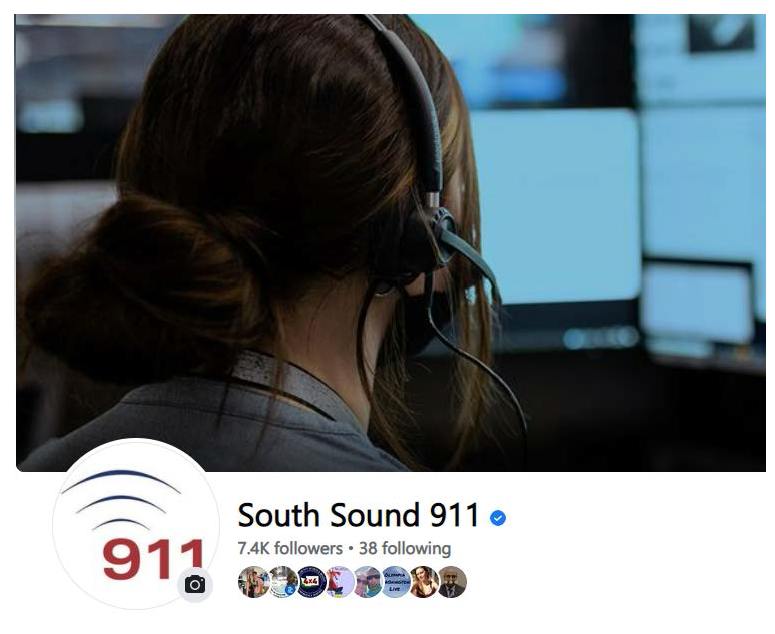 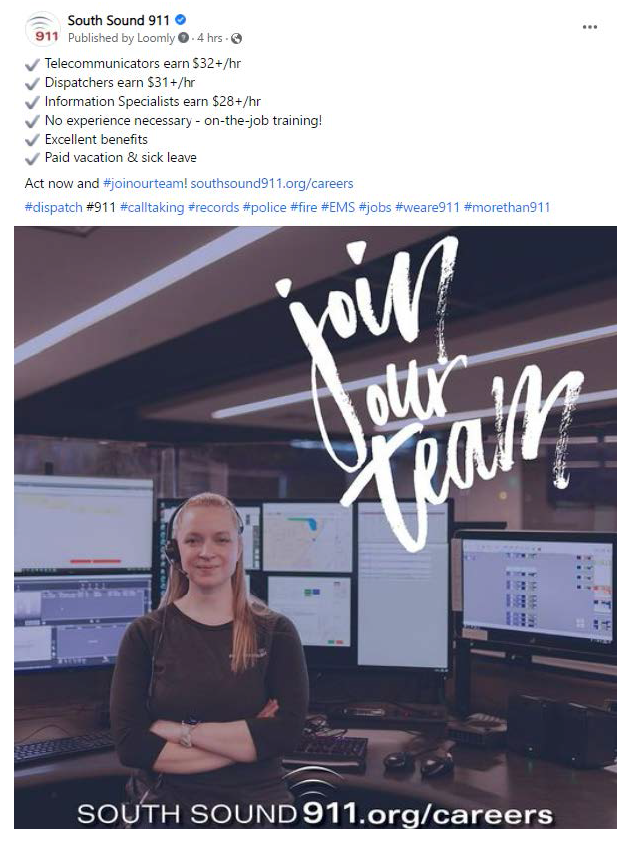 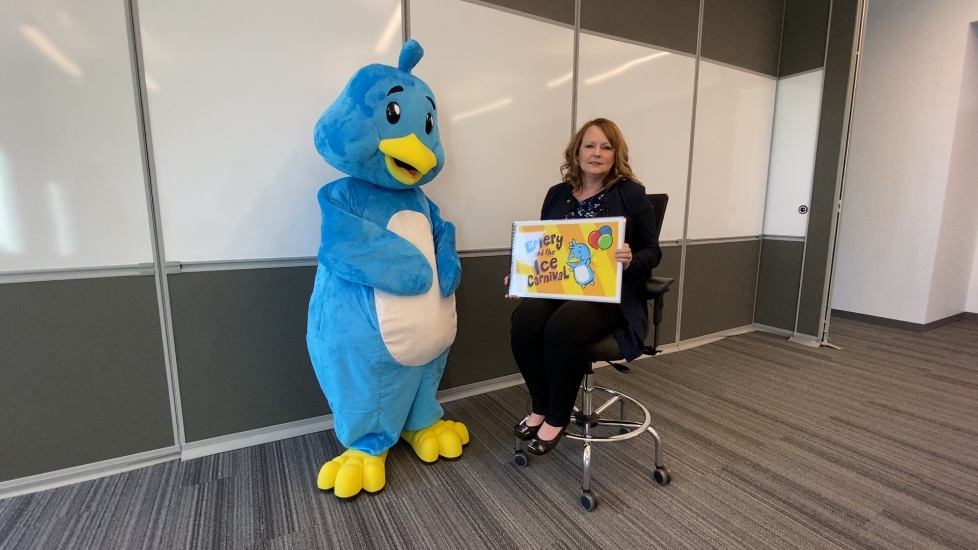 19
COMMUNITY INVOLVEMENT
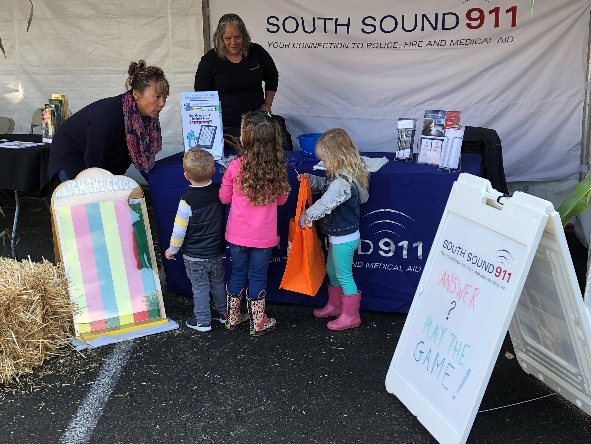 Community Relations Team
Educational speaking engagements, tours, event reps, Safe Streets partner
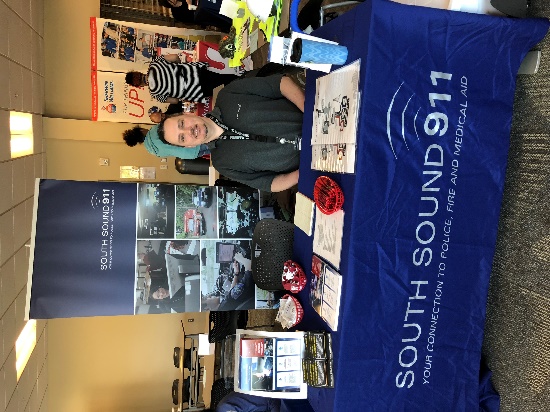 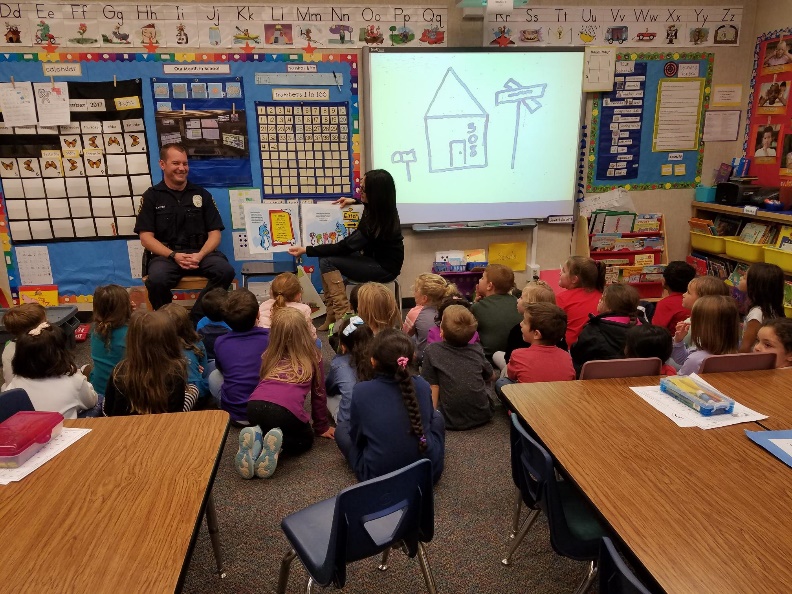 South Sound 911 Cares
Employee-driven charitable giving
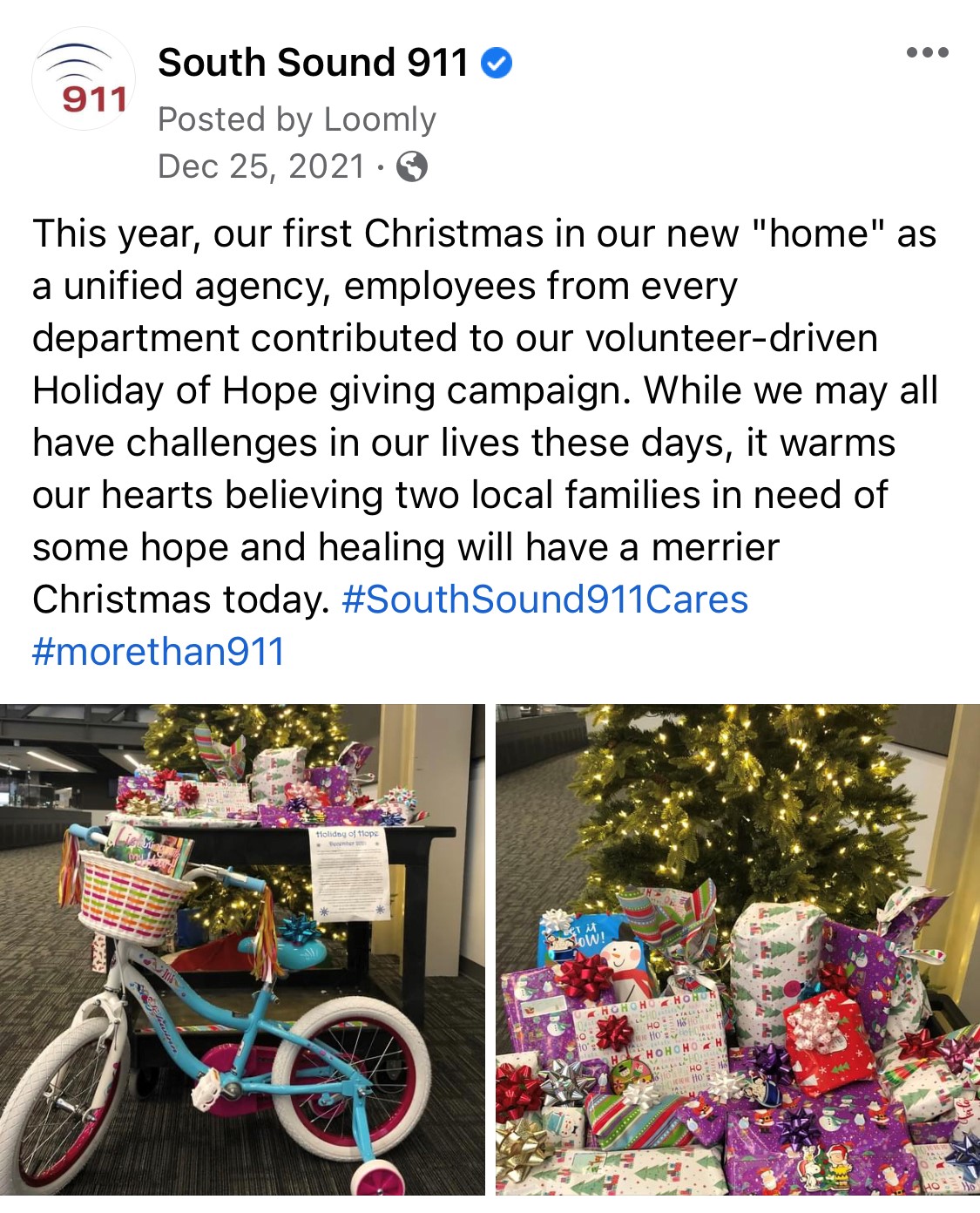 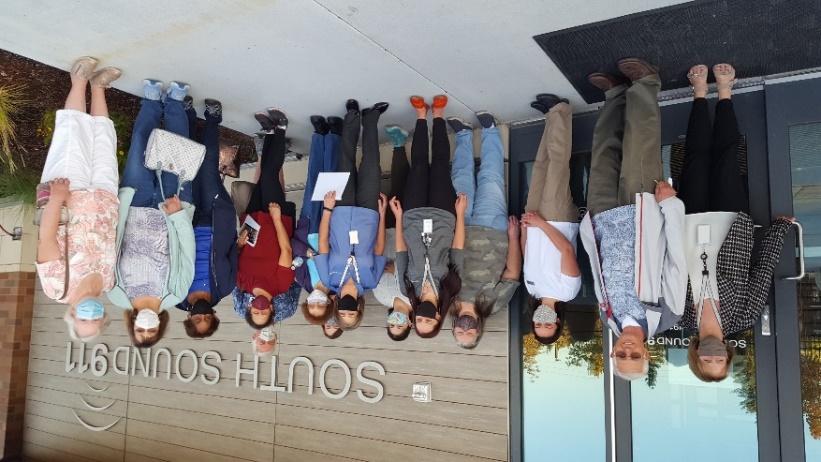 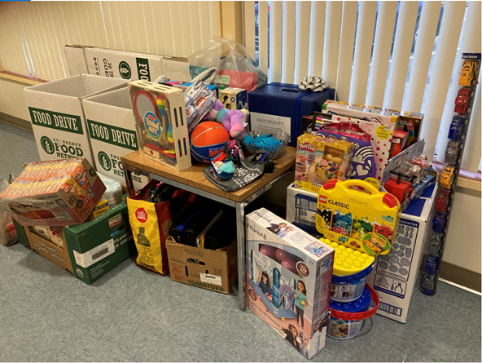 OUR FUTURE
QUESTIONS?